My name is Bond
11/28/2012
James Bond
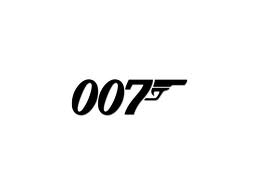 Nederland voor Sint Maarten
No, just joking: Niek
Niek Bogaard  000
Copyright: Niek Bogaard Inc.
1
Quiz:
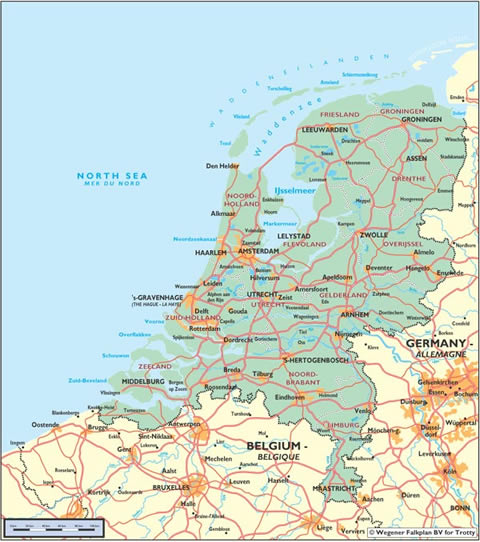 11/28/2012
Copyright: Niek Bogaard Inc.
De hoofdstad is A:
2
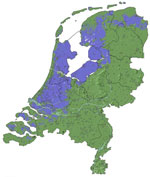 11/28/2012
Copyright: Niek Bogaard Inc.
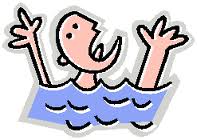 3
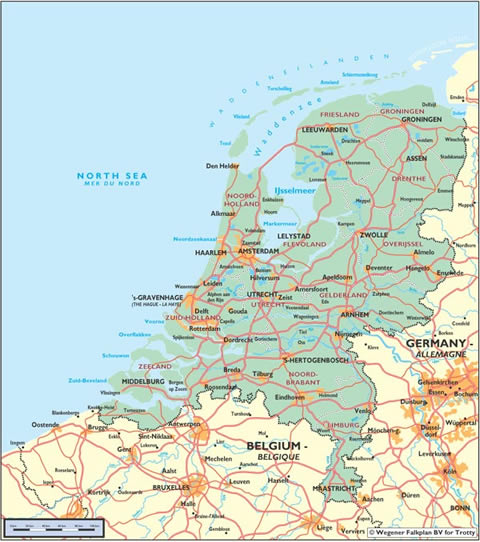 11/28/2012
Copyright: Niek Bogaard Inc.
4
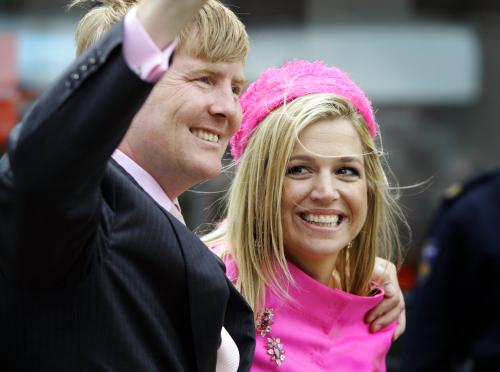 11/28/2012
Copyright: Niek Bogaard Inc.
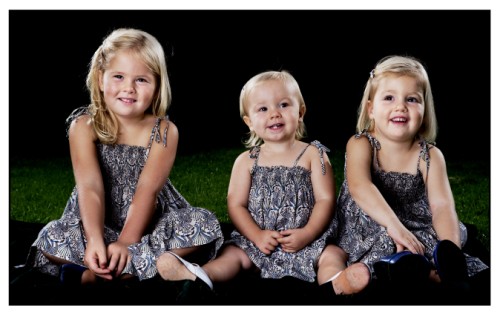 5
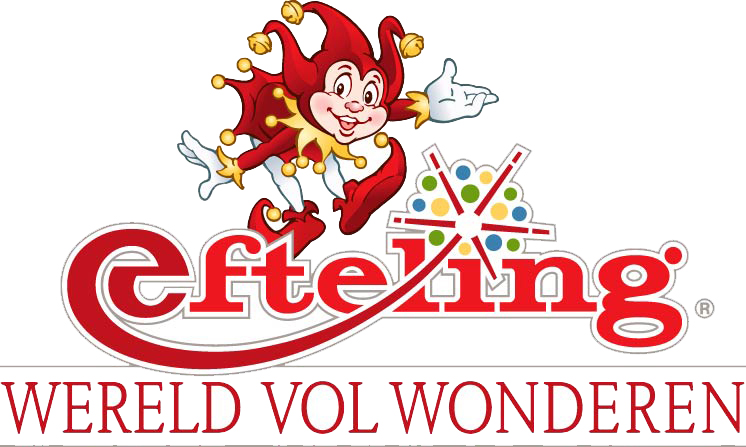 11/28/2012
http://www.youtube.com/watch?v=ISKyjSXDPuU
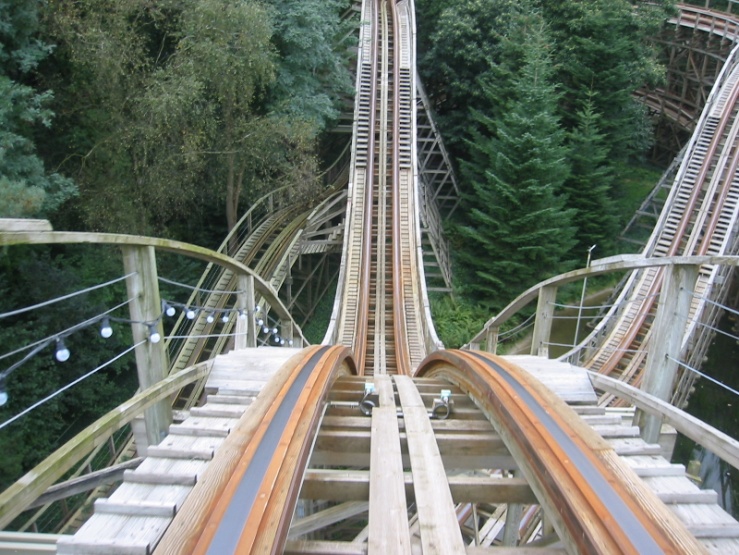 Copyright: Niek Bogaard Inc.
6
De Tweede Kamer in Den Haag
11/28/2012
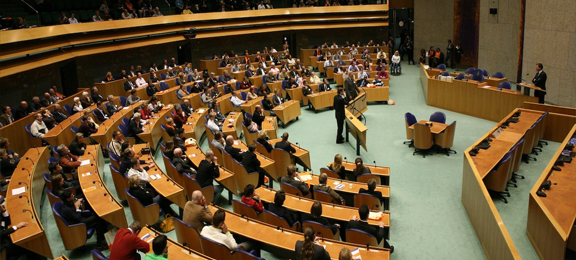 Copyright: Niek Bogaard Inc.
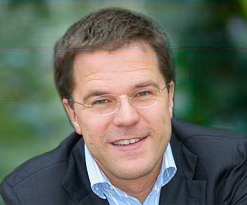 7
De Fyra, fast train
11/28/2012
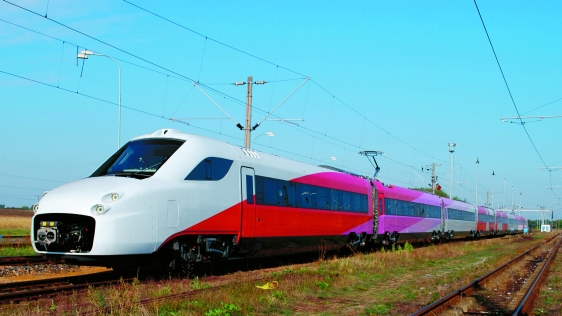 Copyright: Niek Bogaard Inc.
8
11/28/2012
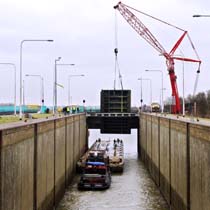 Copyright: Niek Bogaard Inc.
9
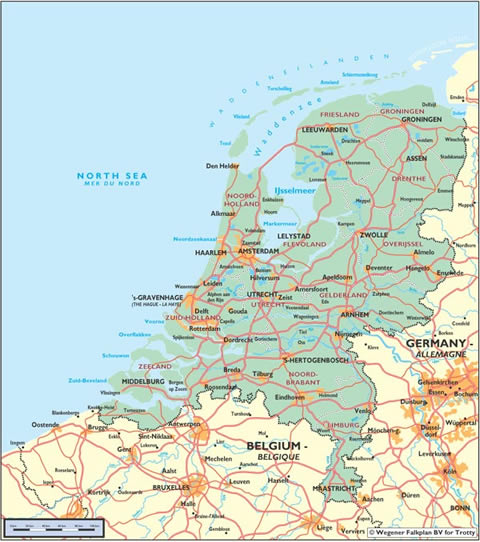 11/28/2012
Copyright: Niek Bogaard Inc.
10
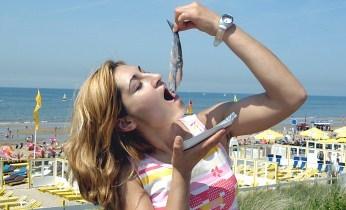 11/28/2012
Haring met uitjes eten
http://www.youtube.com/watch?v=UKkUhCIwkMI
http://www.youtube.com/watch?v=UKkUhCIwkMI
http://www.youtube.com/watch?v=UKkUhCIwkMI
Copyright: Niek Bogaard Inc.
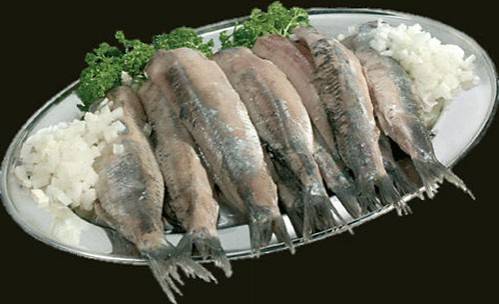 11
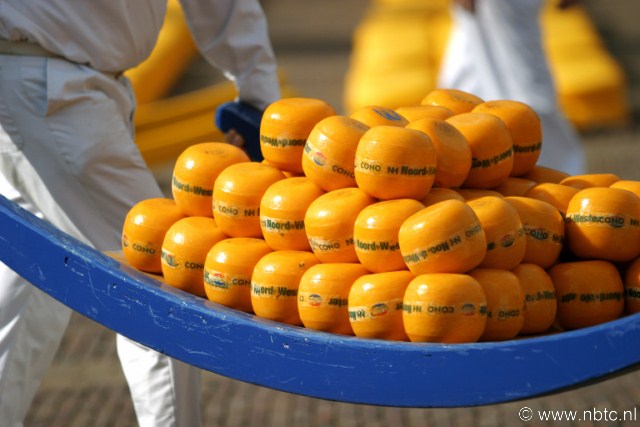 11/28/2012
http://www.youtube.com/watch?v=tPcopnvg9_c
Copyright: Niek Bogaard Inc.
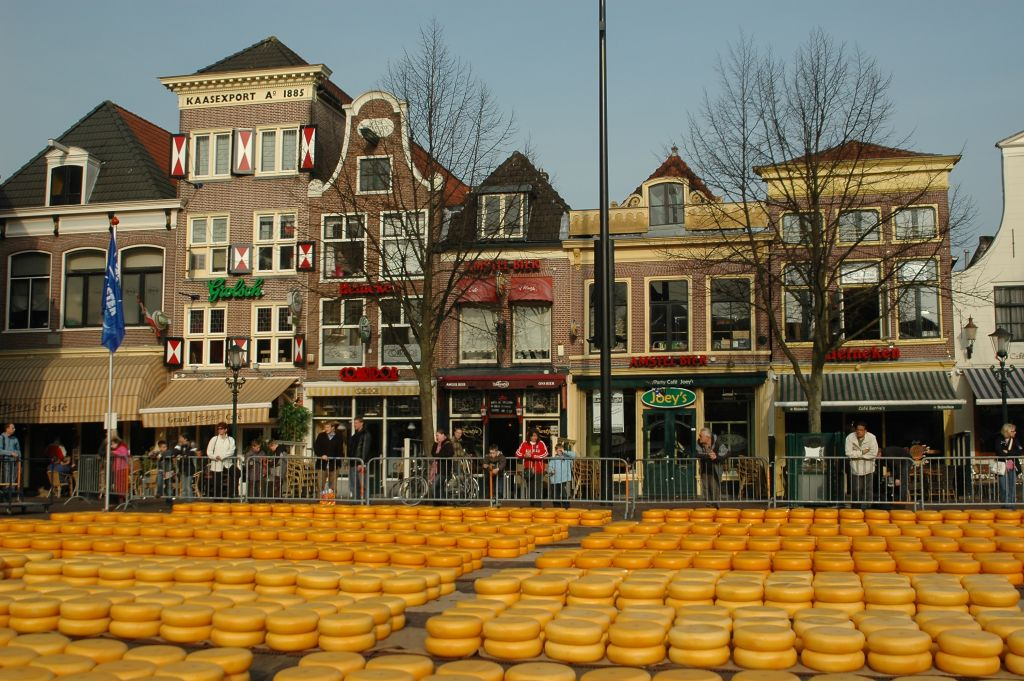 12
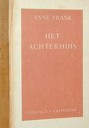 Het dagboek van Anne Frank
11/28/2012
“How wonderful it is that nobody need wait a single moment before starting to improve the world.”
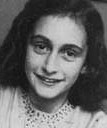 Copyright: Niek Bogaard Inc.
“I don't want to have lived in vain like most people. I want to be useful or bring enjoyment to all people, even those I've never met. I want to go on living even after my death!”
13
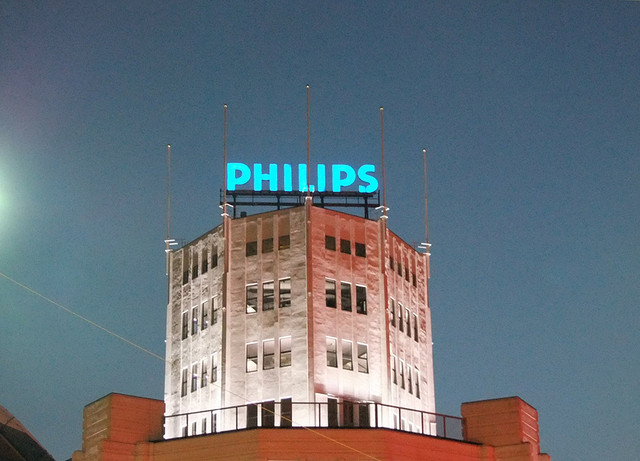 11/28/2012
Copyright: Niek Bogaard Inc.
14
Eindhoven
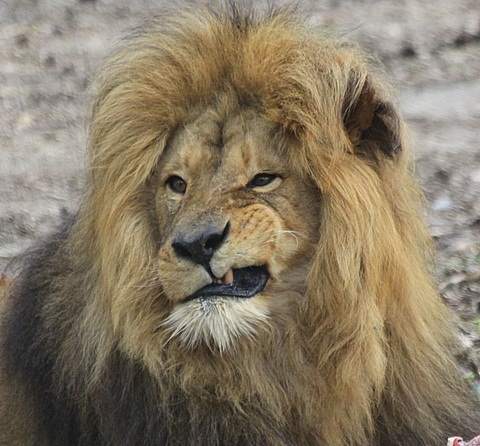 11/28/2012
http://www.youtube.com/watch?v=Yh2BcRHS_SI
Copyright: Niek Bogaard Inc.
15
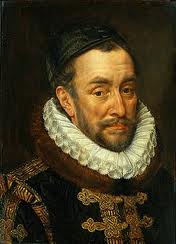 11/28/2012
Willem van Oranje werd op 10 juli 1584 doodgeschoten in Delft
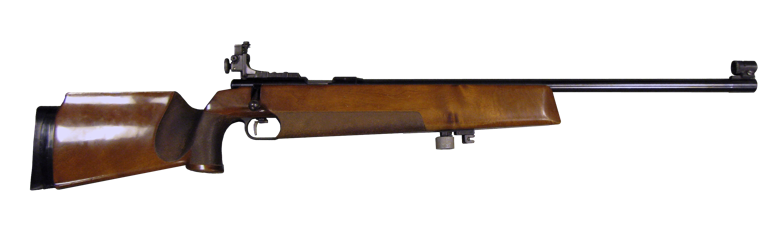 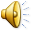 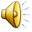 Toen
Copyright: Niek Bogaard Inc.
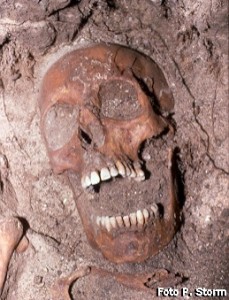 16
Nu
11/28/2012
De Waddeneilanden
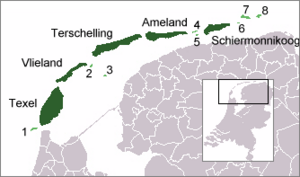 Copyright: Niek Bogaard Inc.
17
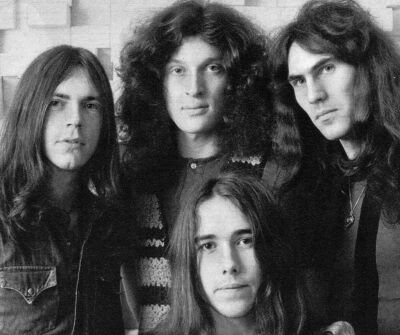 11/28/2012
Golden Earring - Radar Love (1973) - YouTube
Copyright: Niek Bogaard Inc.
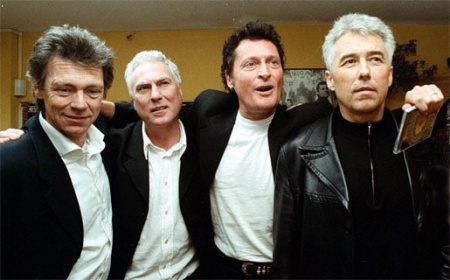 18
11/28/2012
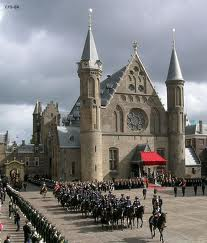 Copyright: Niek Bogaard Inc.
http://www.youtube.com/watch?v=21eFJNqhI1o&feature=related
19
Hier zijn ze ongeveer alle 17 miljoen!
11/28/2012
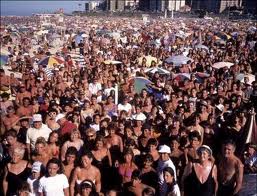 Copyright: Niek Bogaard Inc.
20
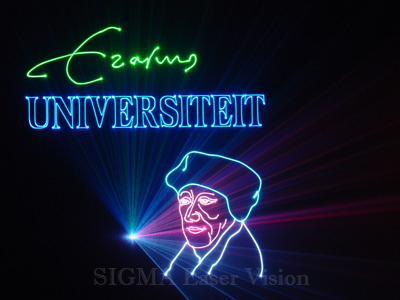 11/28/2012
Rotterdam
Copyright: Niek Bogaard Inc.
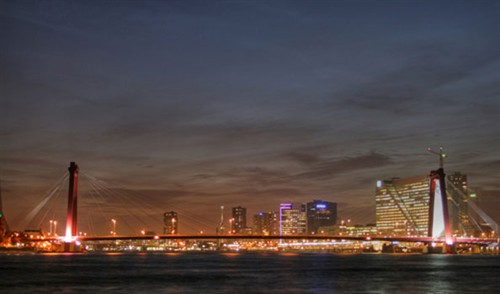 21
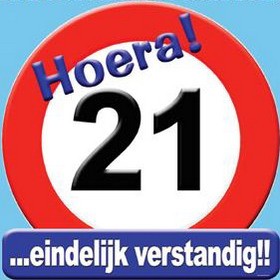 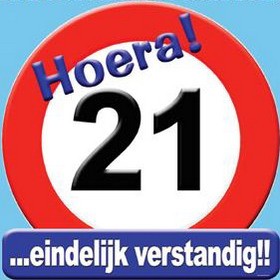 11/28/2012
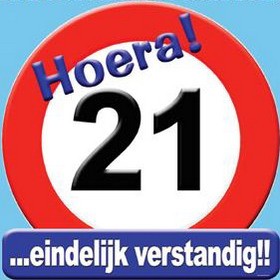 Copyright: Niek Bogaard Inc.
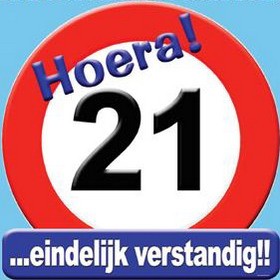 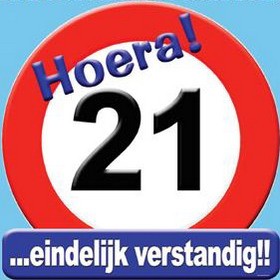 22
11/28/2012
Bedankt voor jullie aandacht!
Groetjes van het Comenius College uit
Capelle aan den IJssel, Nederland
Copyright: Niek Bogaard Inc.
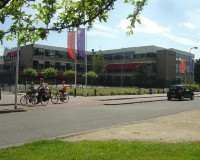 23